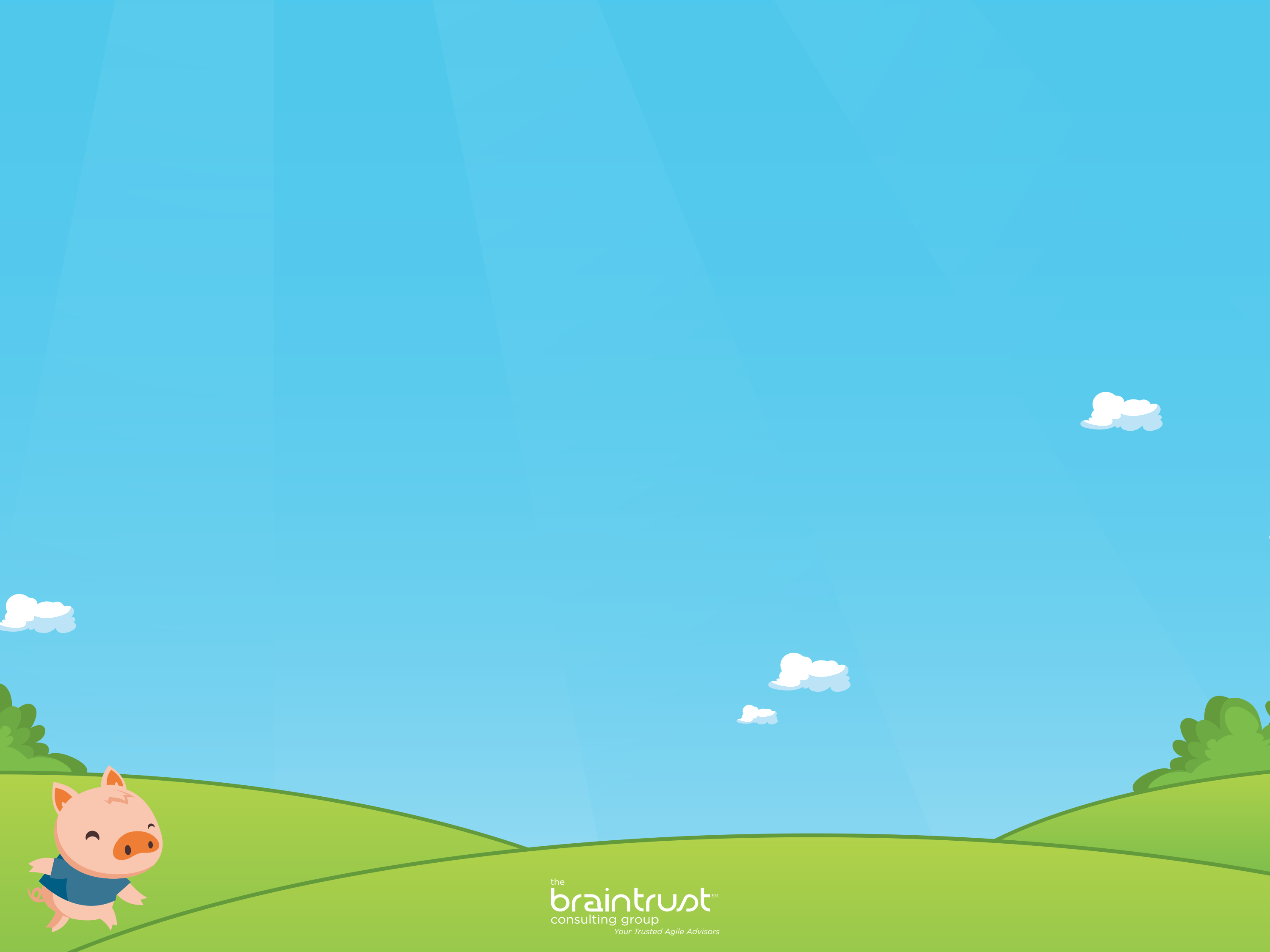 Product Management
[Speaker Notes: Thanks for joining us today, I’m Kate Megaw with the Braintrust consulting group and today we are going to explore vision statements]
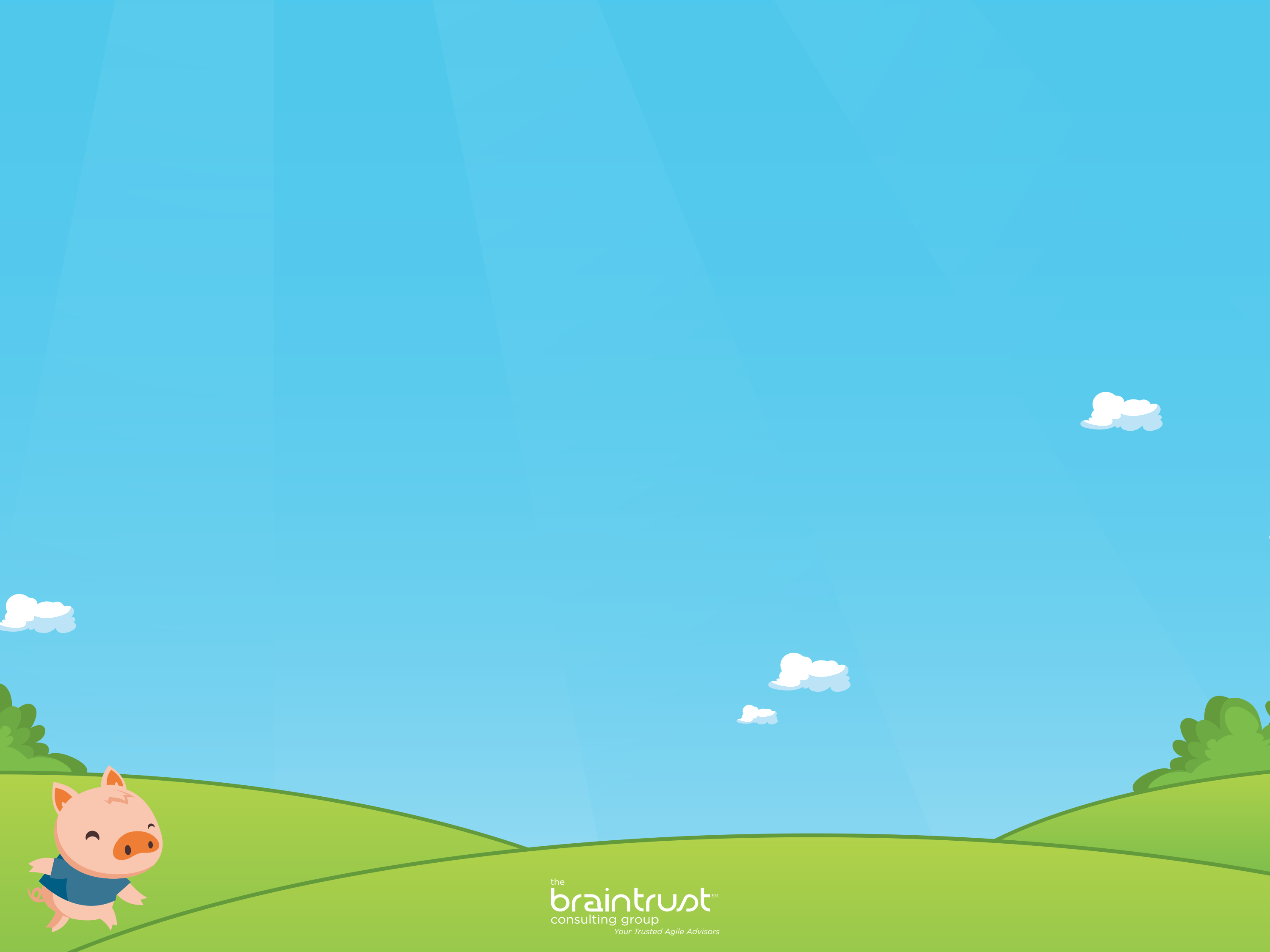 I want to understand the importance of a product vision, so that I have a great guiding light for my product.
[Speaker Notes: Thanks for joining us today, I’m Kate Megaw with the Braintrust consulting group and today we are going to explore vision statements]
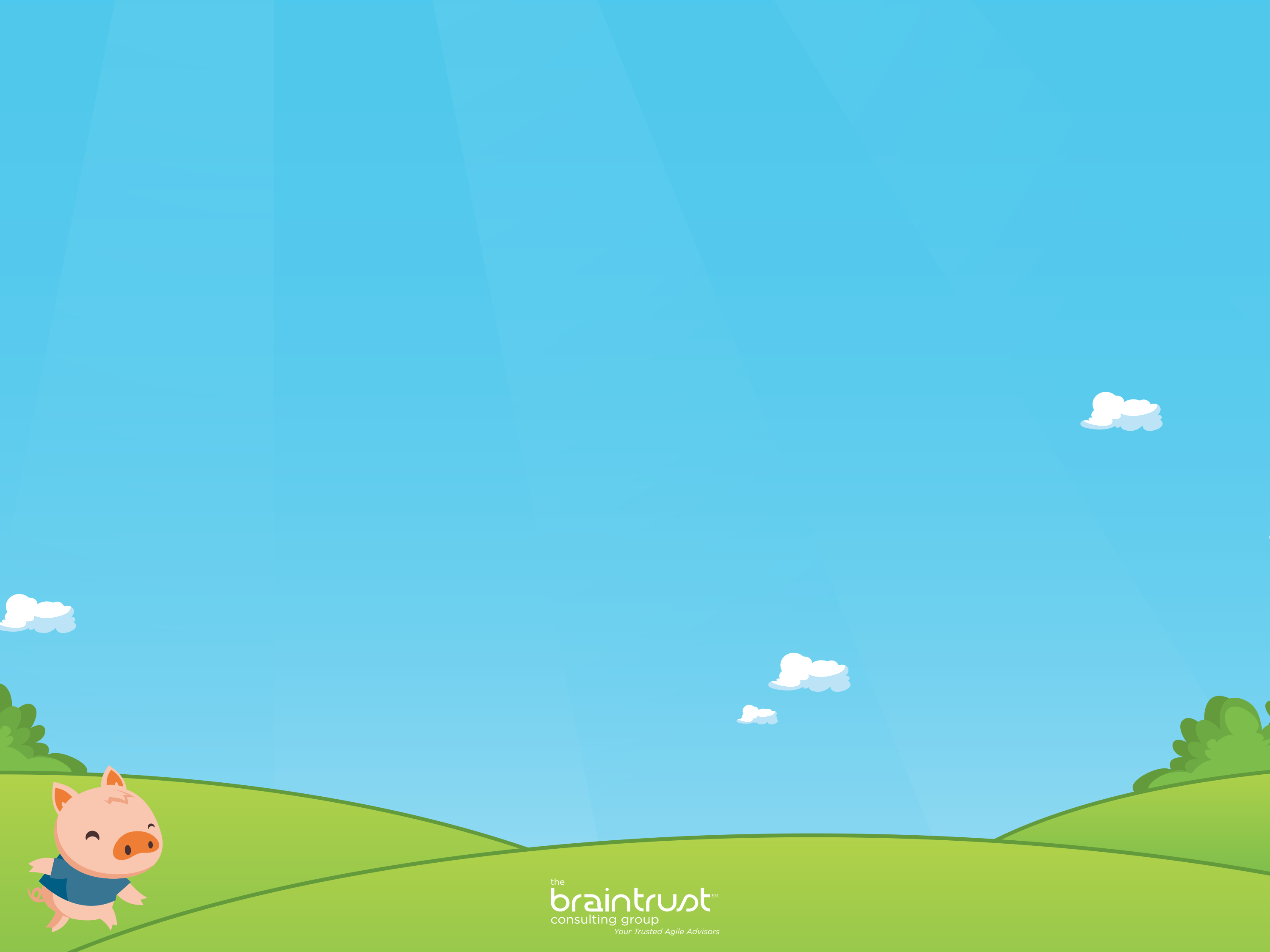 I want to understand the importance of  stakeholder involvement, so that I build what my stakeholders truly need.
[Speaker Notes: Thanks for joining us today, I’m Kate Megaw with the Braintrust consulting group and today we are going to explore the role of a stakeholder in Scrum]
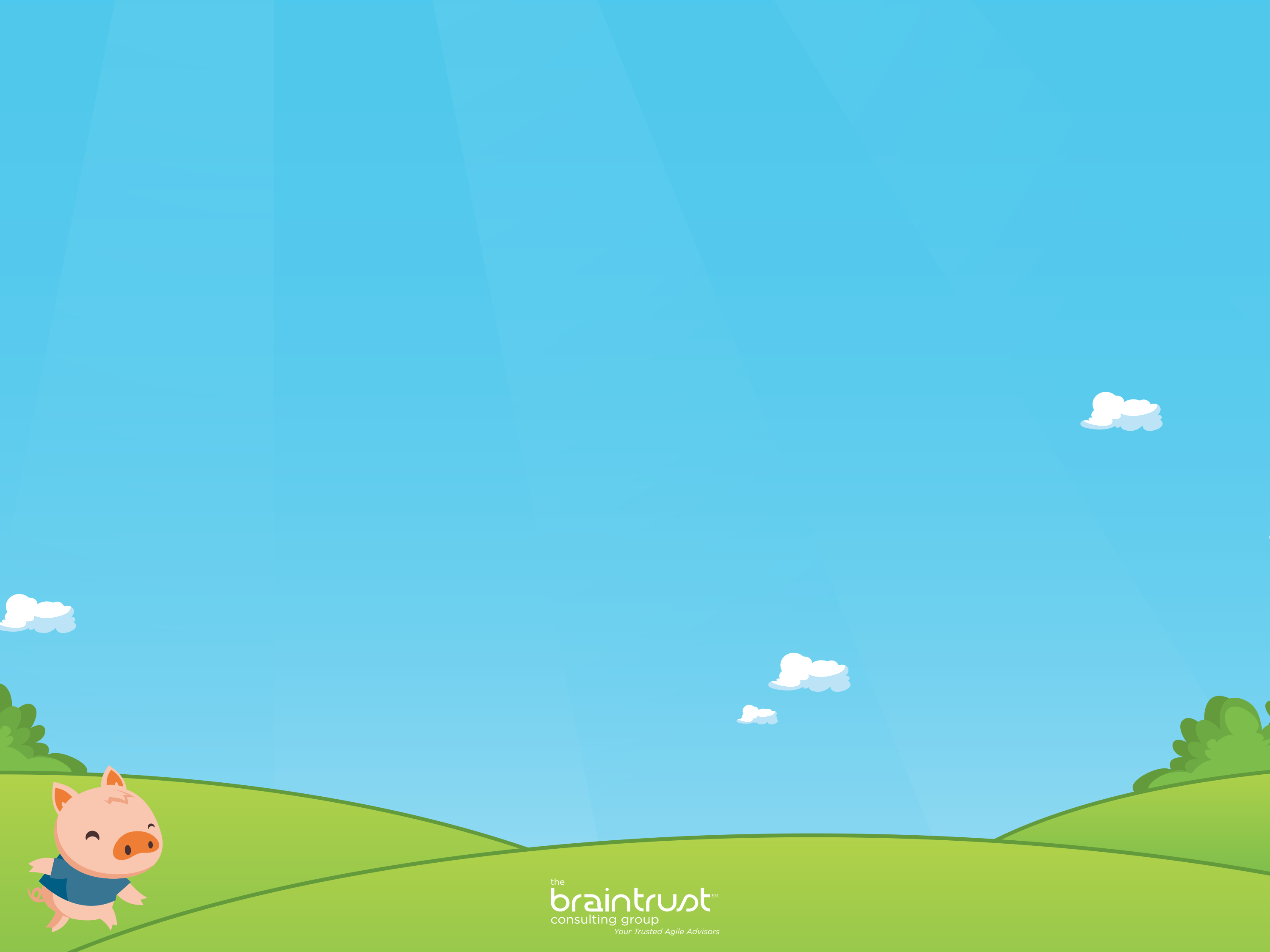 I want to explore stakeholder involvement in Scrum, so that I can identify some tools I can use to collaborate with my stakeholders.
[Speaker Notes: Thanks for joining us today, I’m Kate Megaw with the Braintrust consulting group and today we are going to explore stakeholder involvement]
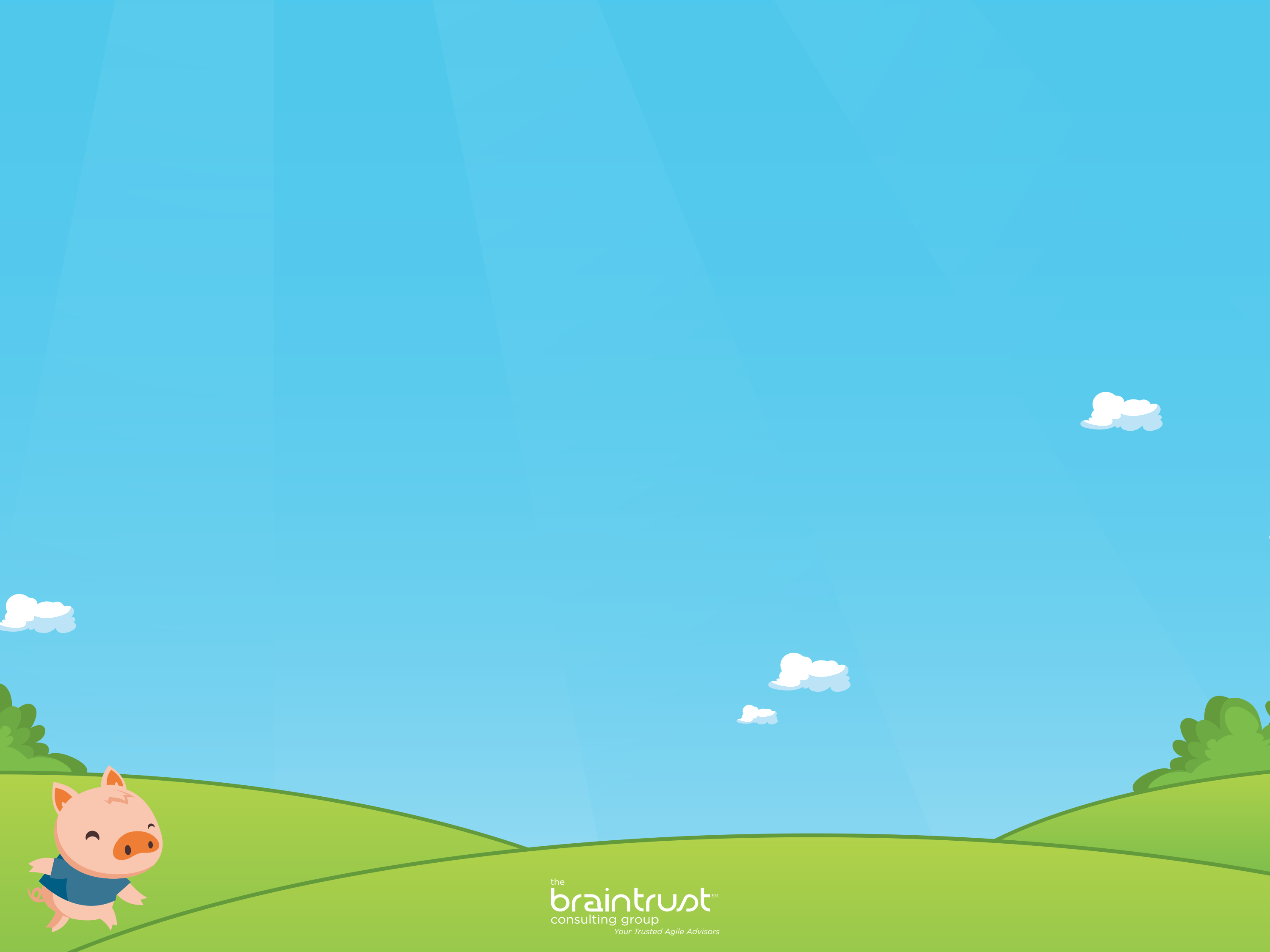 I want to explore Product Discovery,
So that I can understand the most important things to build.
[Speaker Notes: Thanks for joining us today, I’m Kate Megaw with the Braintrust consulting group and today we are going to explore Product discovery so we understand the most important things to build]
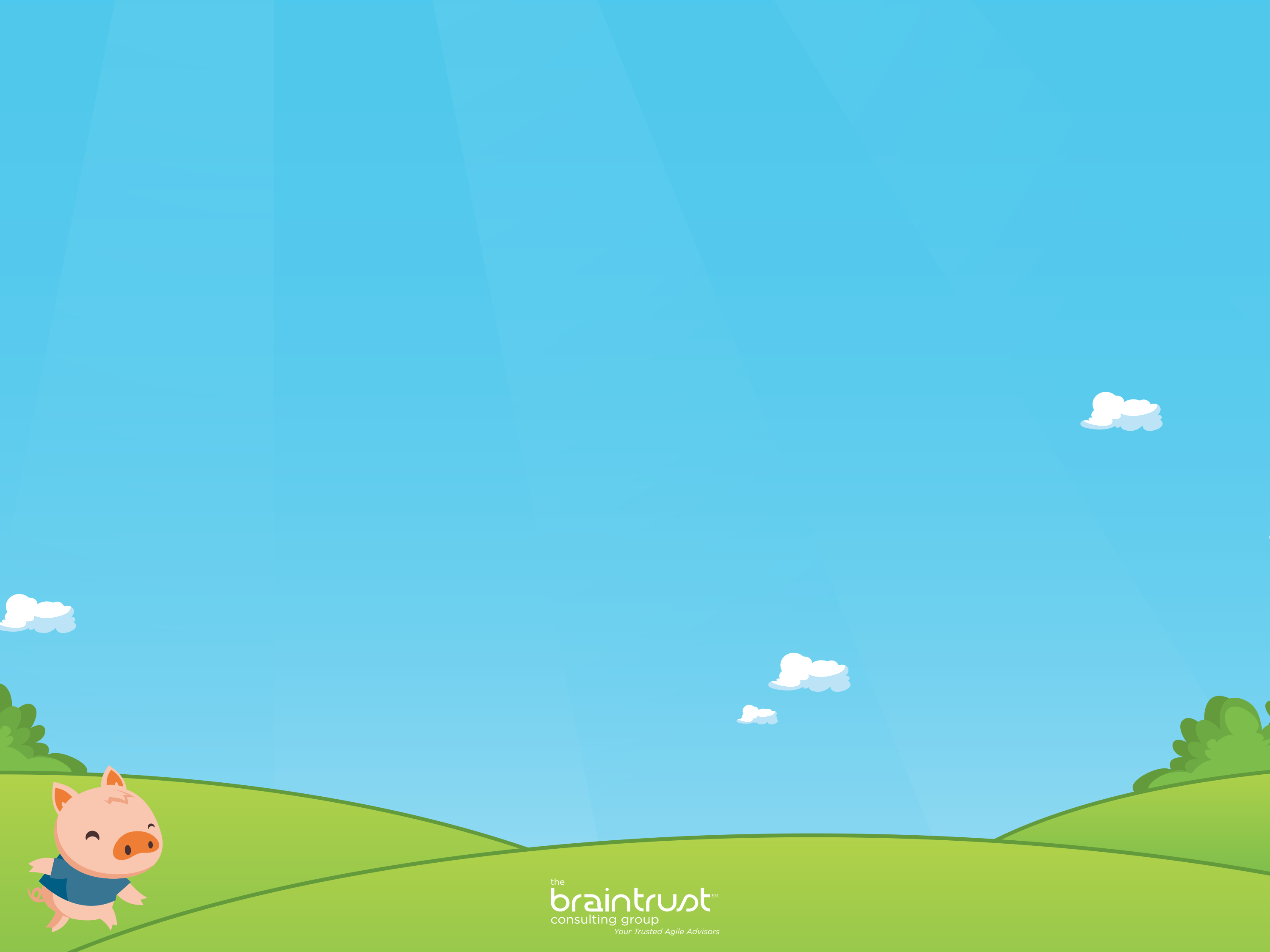 I want to understand the Product Backlog, so that I have enough work “ready” for my team
[Speaker Notes: Thanks for joining us today, I’m Anu Smalley with the Braintrust consulting group and today we are going to explore the Product Backlog in Scrum.]
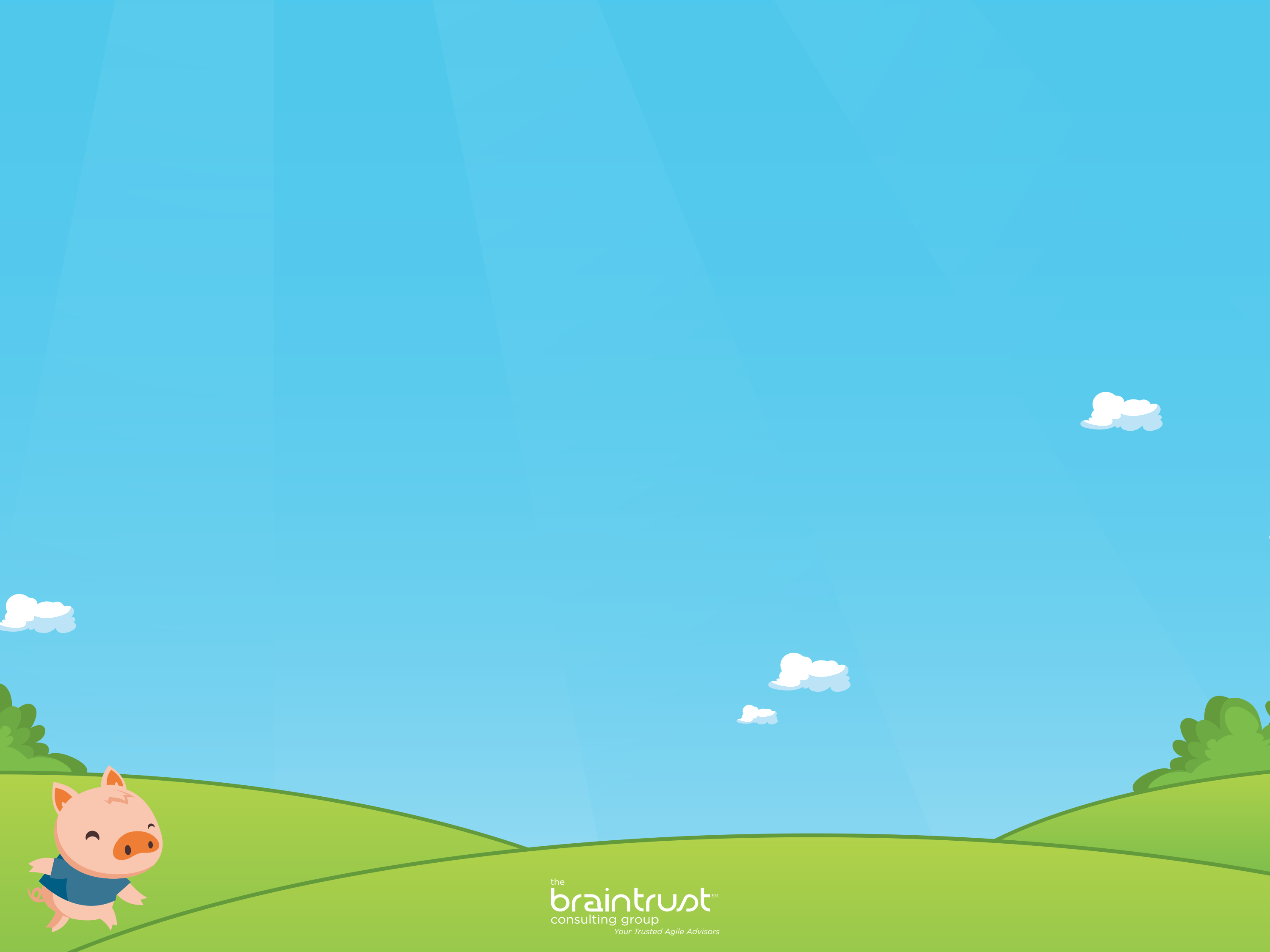 I want to understand the factors that come into play when deciding the Product Backlog order.
[Speaker Notes: Thanks for joining us today, I’m Anu Smalley with the Braintrust consulting group and today we are going to explore the Product Backlog in Scrum.]